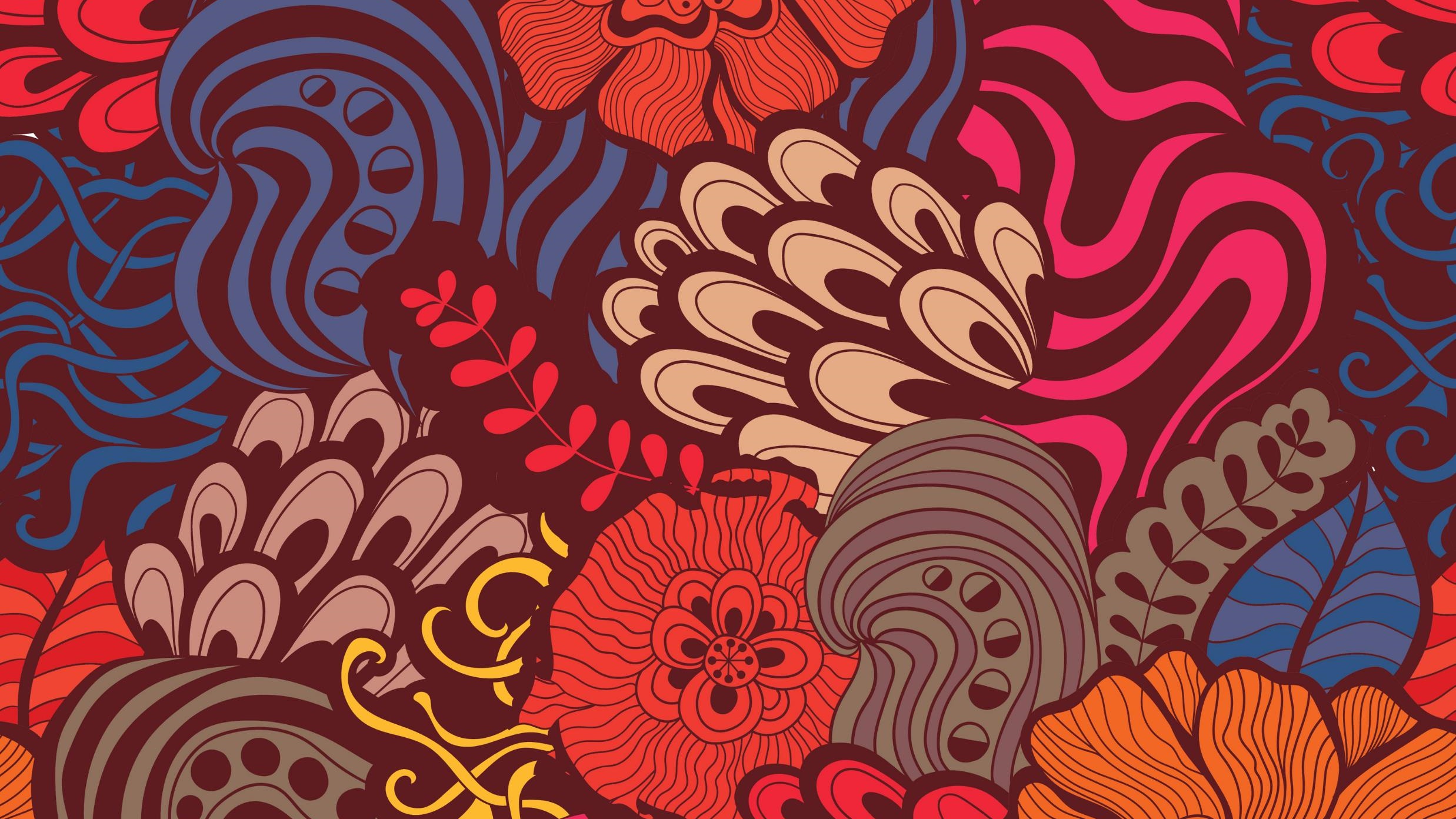 История русской культуры
Лекция 3
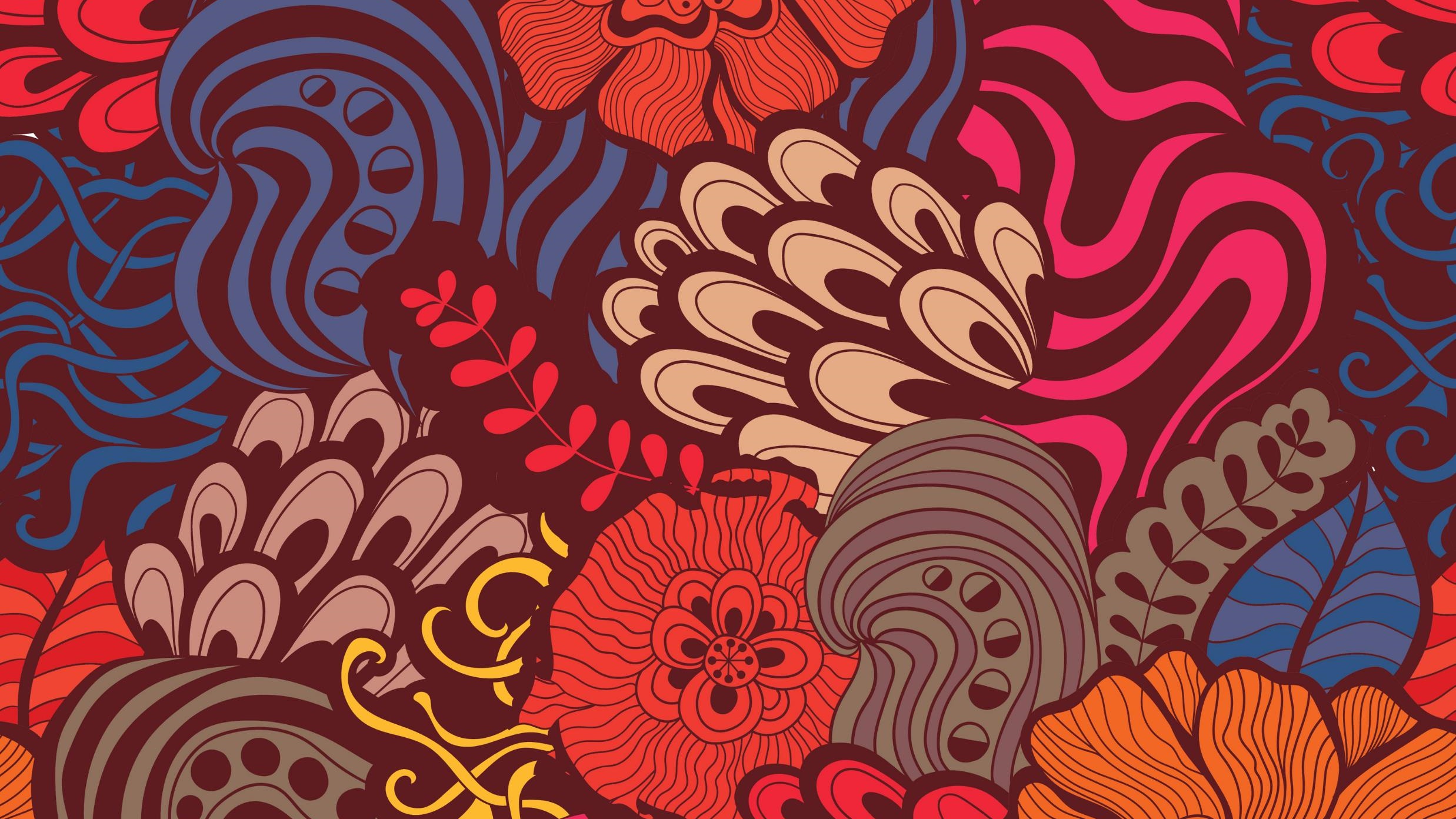 13 век стал периодом тяжелейших испытаний для русского народа и русской культуры в частности. В этот период Русь переживает феодальную раздробленность, угрозы на западных границах и разрушительные нашествия с юго-востока. Ущерб нанесенный Руси в этот период был огромен. Однако жизнь не останавливалась, не останавливалось и культурное развитие. 	Именно в этот сложнейший период рождается легенда о чудном граде Китеже. Китеж –земля обетованная, райский уголок, где живут лишь  праведные люди. Здесь можно обрести блаженство и покой. В легенде говорится о том, что с приближением Хана Батыя  Китеж, как по волшебству, стал вдруг невидимым и опустился на дно Светояр-озера. А когда Хан со своим войском ушел, поднялся опять и стал жить по прежнему. Такие легенды давали русскому народу надежду и душевную силу в тяжелые времена.
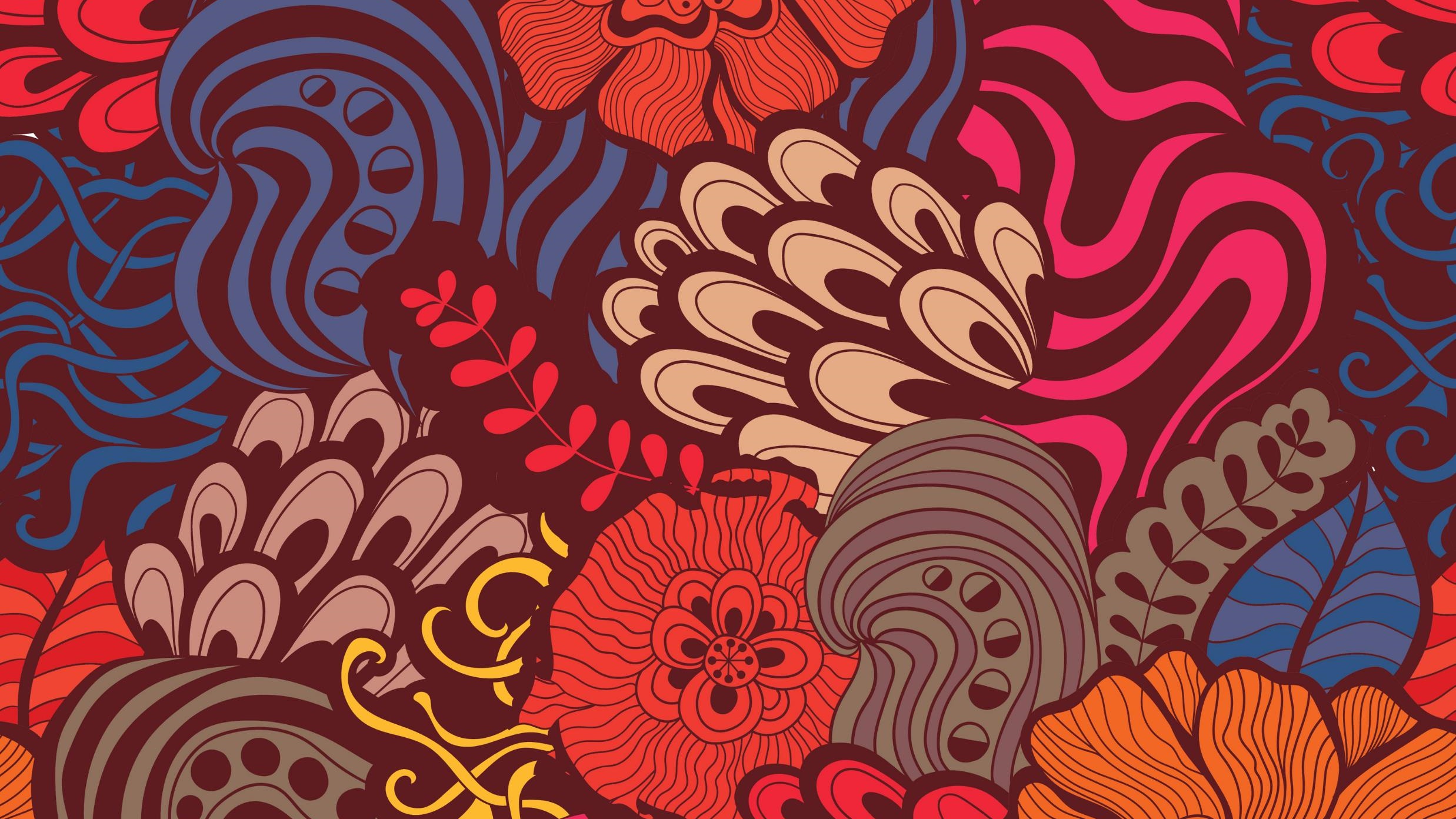 Однако уже во второй половине 14 века начинается процесс, вошедший в историю России, как процесс объединение земель вокруг Москвы. С этим движением тесно связано имя «заступника земли русской» преподобного Сергея Радонежского. 	Преподобный Сергей Радонежский один из наиболее любимых и почитаемых подвижников в России. После смерти родителей Сергей принимает монашество и удаляется от мира. Живя простой безгрешной жизнью, он снискал уважение и обрел множество учеников. Слух о великом праведнике разошелся по всей Руси и потянулись к Сергию люди. Так вскорости рядом с домом Сергия вырос монастырь, который в будущем станет местом паломничества всех православных России. Троице-Сергеева лавра - одно из важнейших мест поклонения православных.
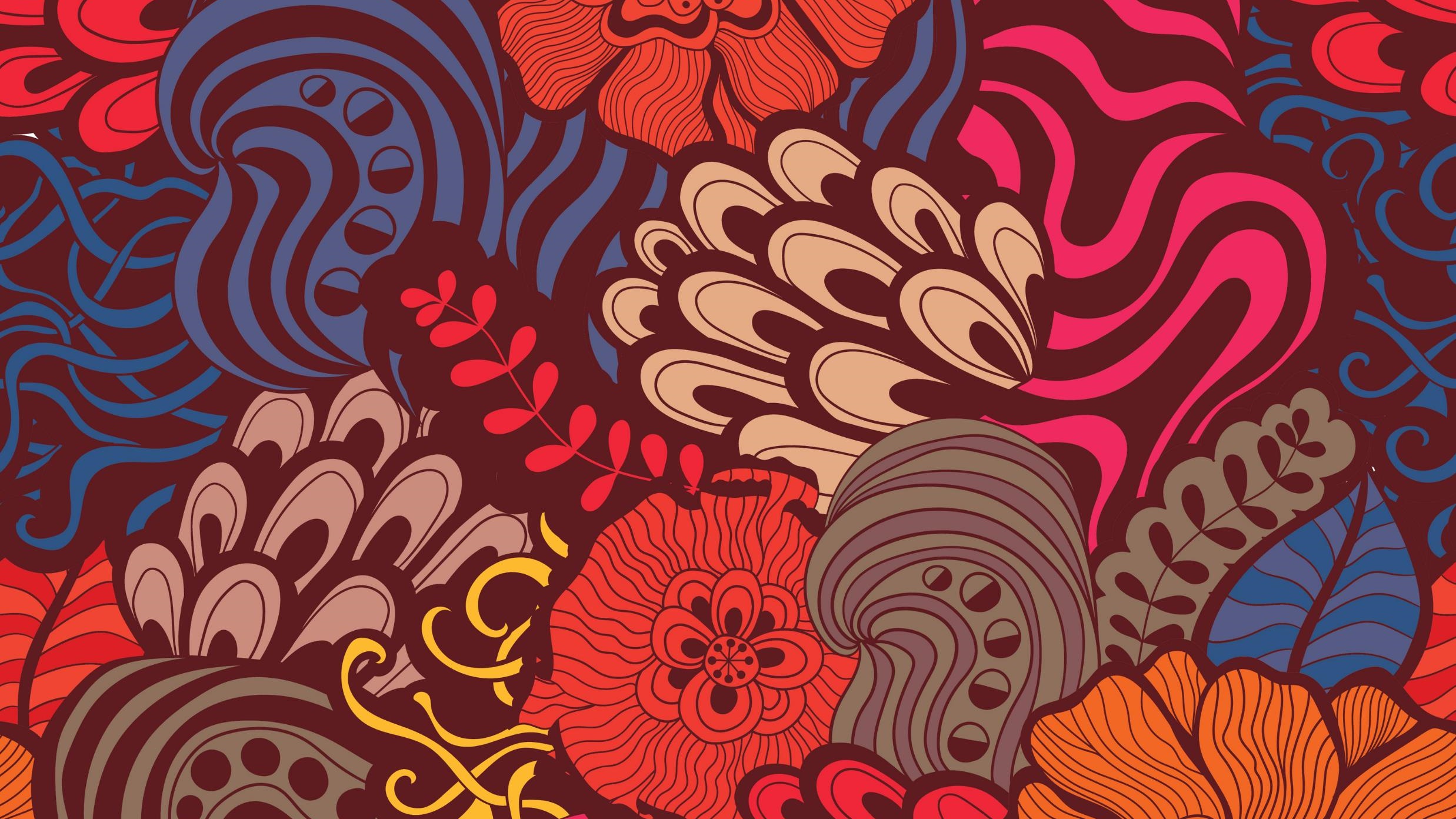 Говоря о русской культуре, следует отметить особую роль религии в развитии культуры.  В русской традиции религия со дня ее приятия стала неотделимой часть культуры. Именно православие определило основные направления развития духовной и материальной культуры русского народа. Отдельное место в оплоте русской духовности заняли монастыри. На протяжении всей истории России монастыри были верными хранителями русской традиции.
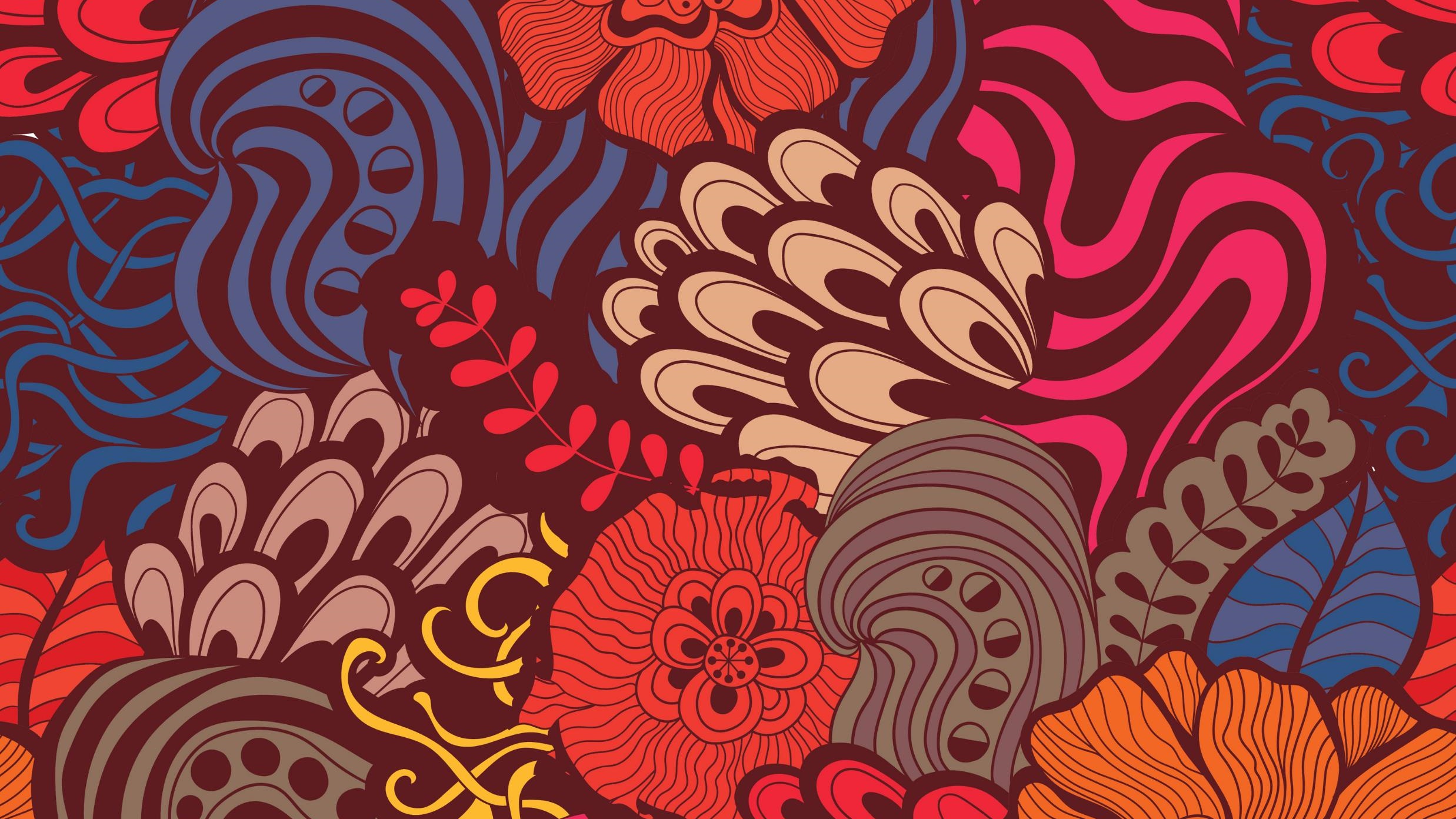 Говоря о литературе 14 века можно отметить, что летопись, как литературный жанр, продолжила свое развитие, однако следует заметить, что после нашествия Батыя летописание начинает вести свой отчет с Рязани. Впоследствии Рязанское летописание ляжет в основу «Повести о разорении Рязани Батыем». В 14 веке открываются новые летописные центры в Пскове, Твери, в Москве. Монах Лаврентий в 1377 г пишет новый летописный свод. Он включает в себя «Повесть временных лет», «Поучение Владимира Мономаха» и другие тексты. Характерной чертой литературы 14-15 веков станет патриотическая направленность. .
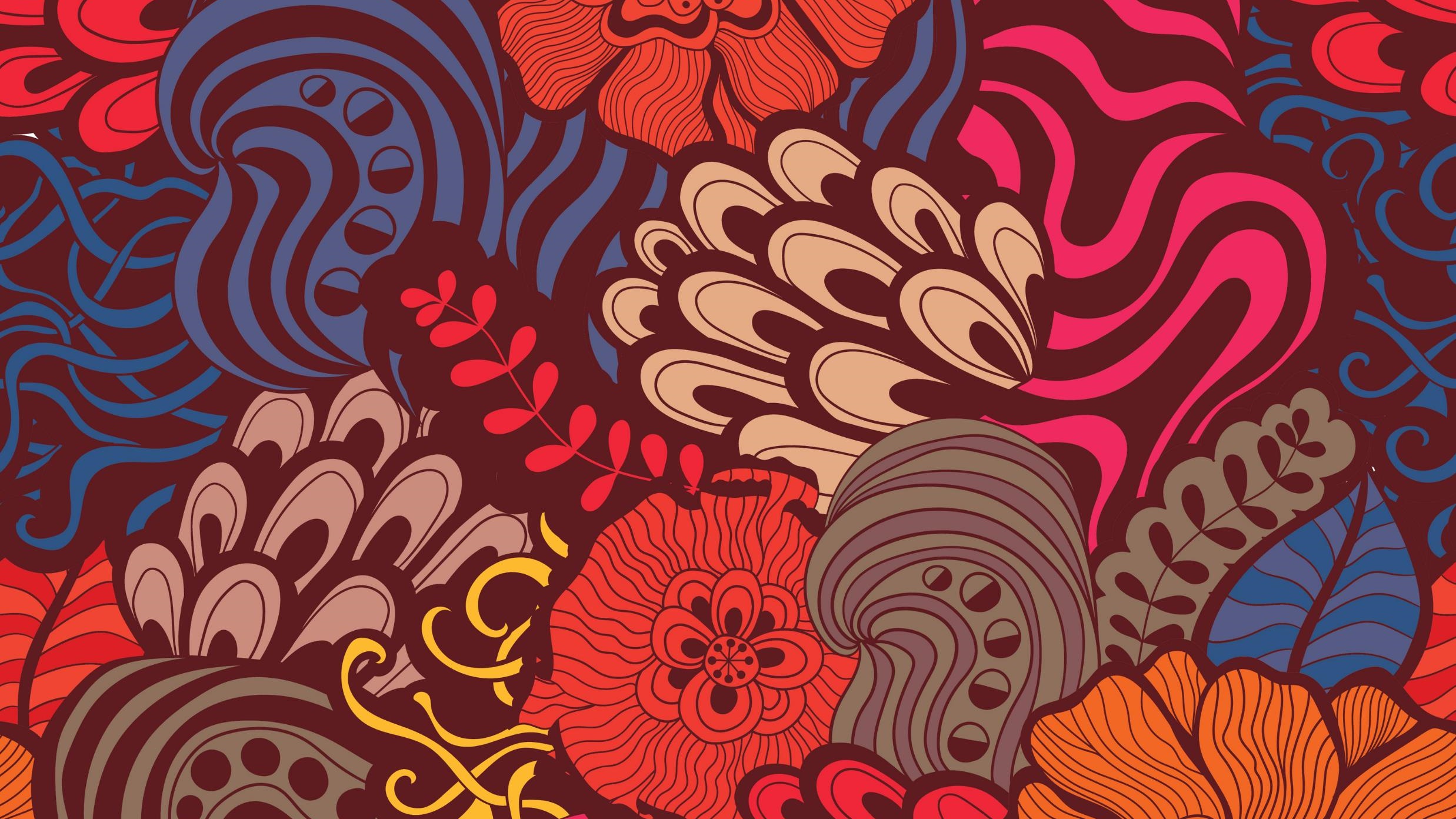 Москва очень быстро станет главным летописным центром Руси, и уже начиная с 15 века, Московское летописание приобретет общерусский характер. Этому в немалой степени будет способствовать присоединение отдельных княжеств к Москве, в частности Новгородского, Тверского, Псковского.                    .
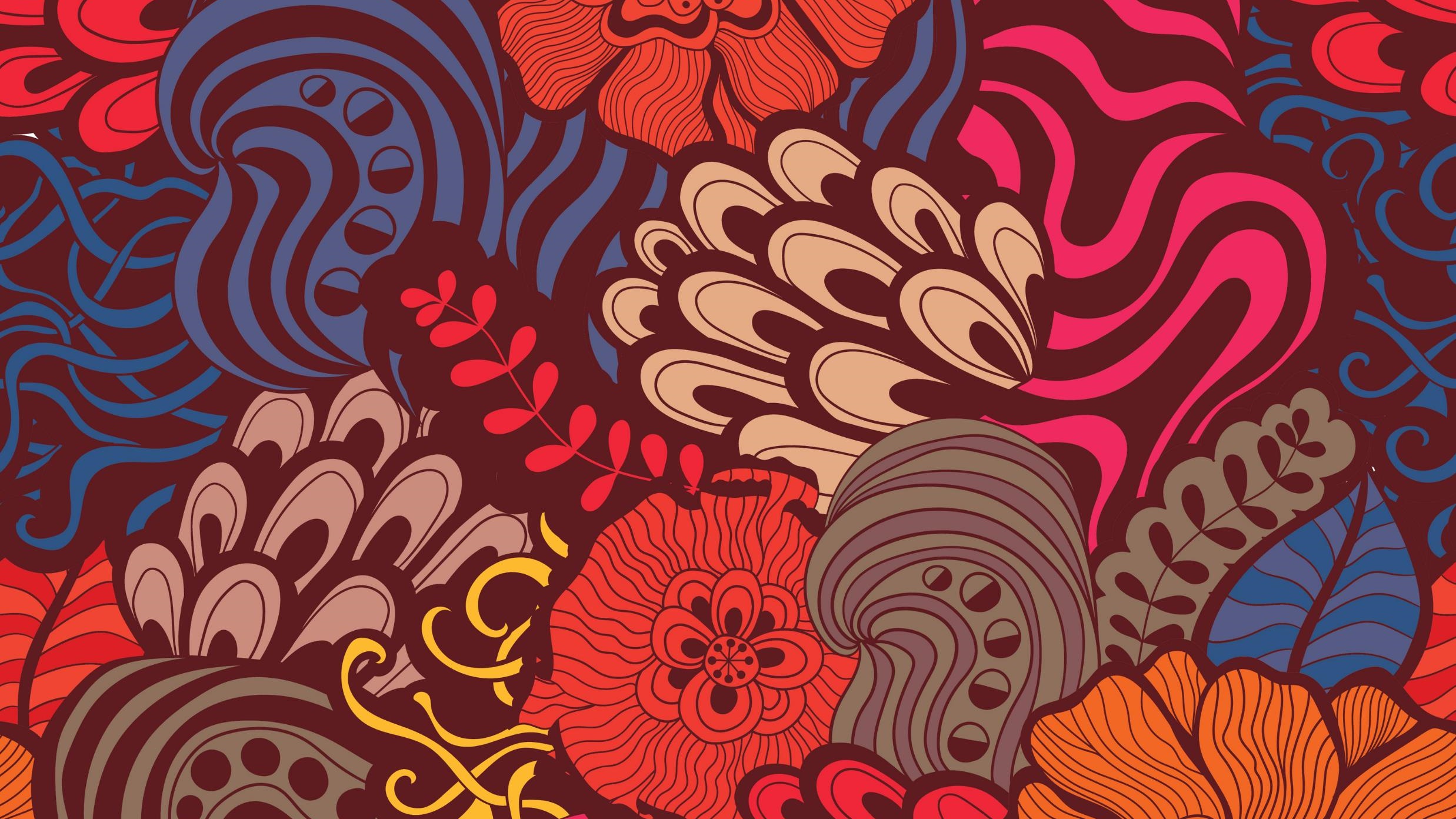 В этот же период житейская  литература начинает формироваться как отдельный жанр.  В житейской литературе можно проследить идею того, что нашествия – это божье наказание, и только покаяние людей, нравственное очищение может спасти великий русский народ. Наиболее известным произведением житейского жанра является «Повесть о житии Александра Невского». Повесть соединяет в себе особенности жития, исторической повести и героического эпоса. Автор умышленно подчеркивает добродетели Александра Невского, в частности его кротость, смиренность и покорность. Однако как герой, он предстает перед читателем величественным, мужественным и непобедимым. .
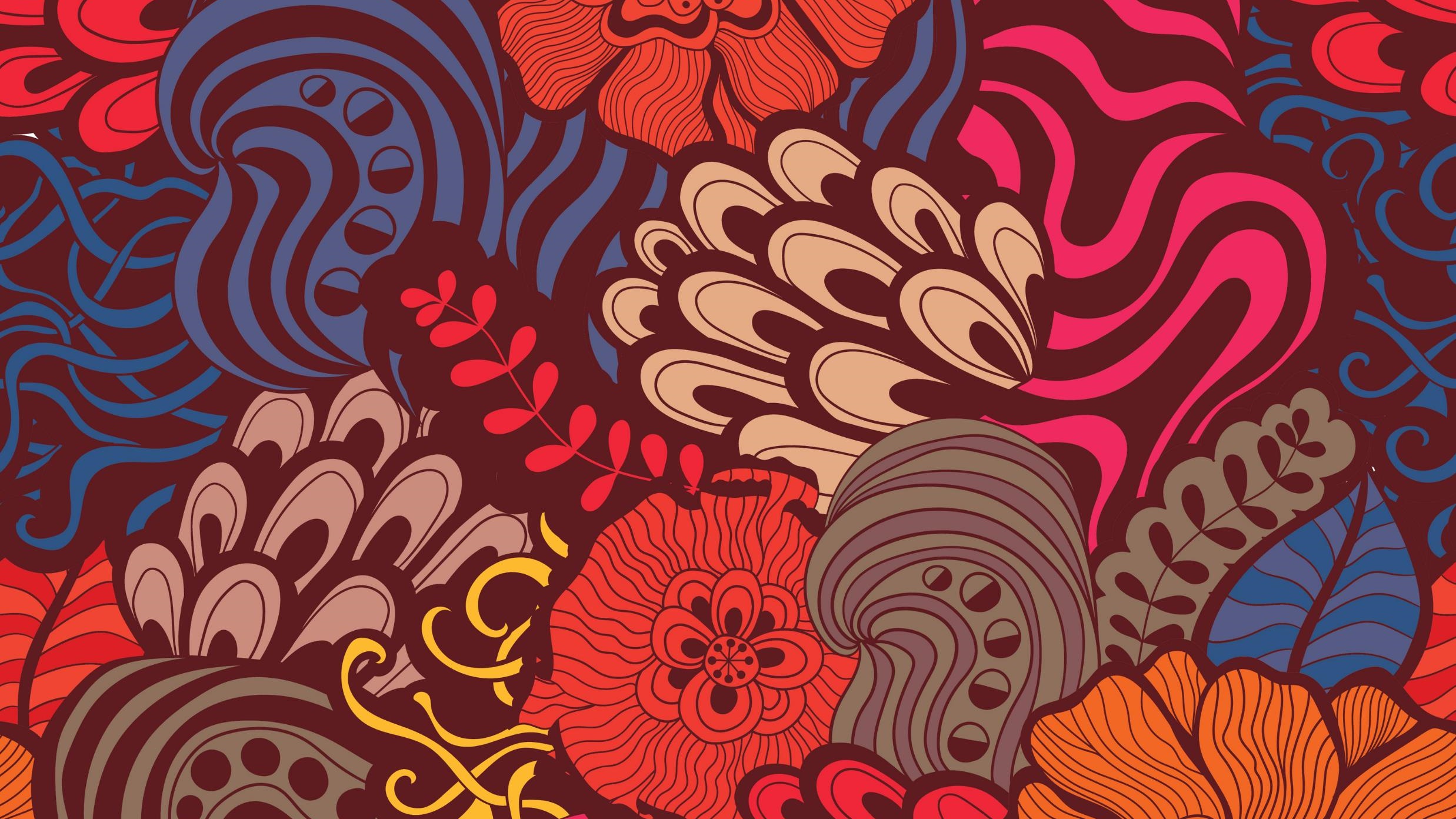 Среди других выдающихся произведений этого периода можно отметить «Житие Михаила Черниговского» середины 13 века. Произведение посвящено трагической гибели черниговского князя за христианские убеждения.                          . 	Общей характерной чертой всех произведений этого периода станет эмоциональность. На страницах начинает проявляться личность. Однако монументальность будет превалировать еще на протяжении двух веков.
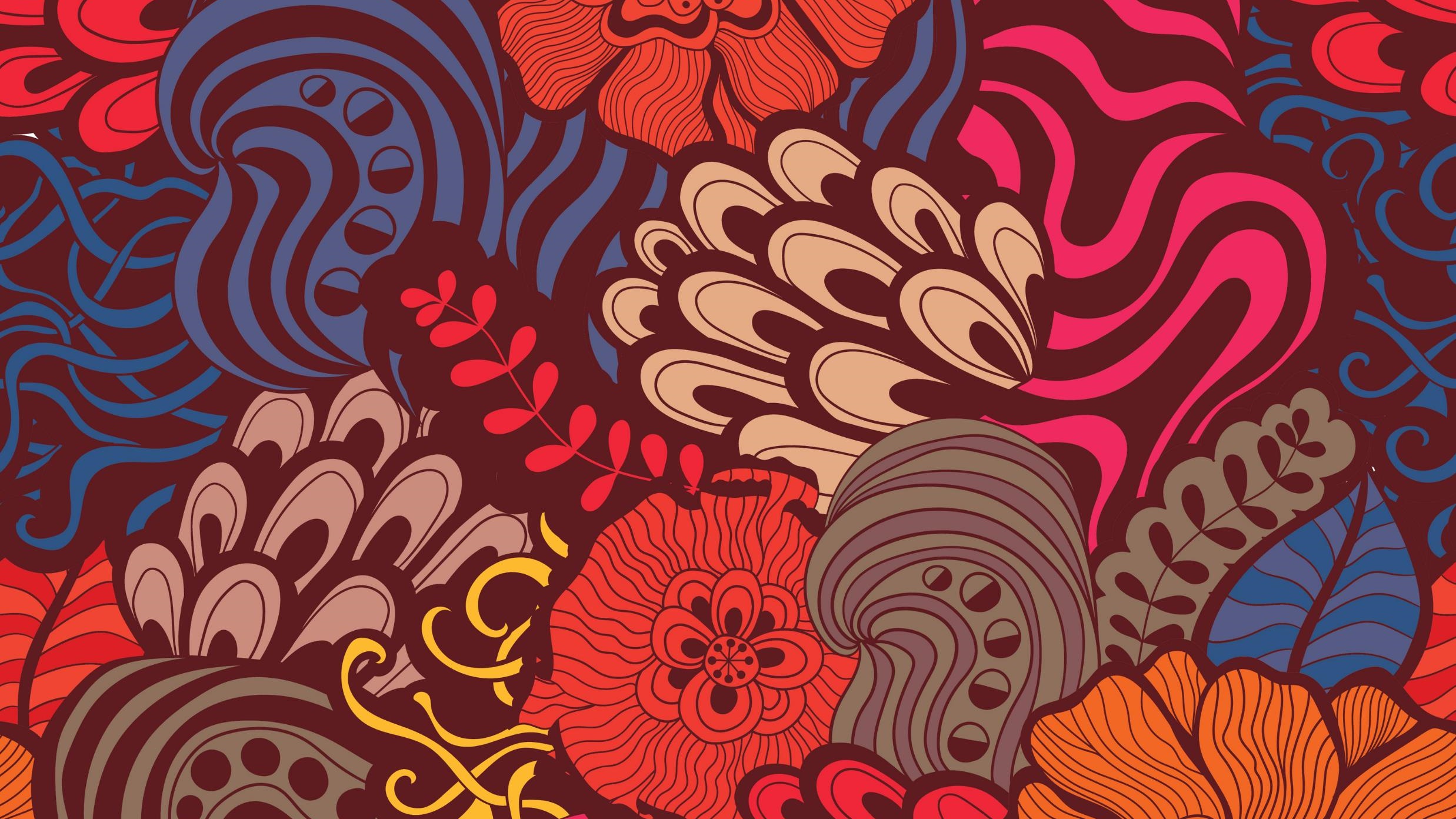 Среди произведений жанра героического эпоса следует отметить следующие сочинения: «Слово о погибели Русской земли» приблизительно (1238 – 1246 гг.), «Повесть о разорении Рязани Батыем» (середина 14 в.), «Задонщина» и др. Крупнейшим писателем 14-15 веков был Епифаний Премудрый.  Именно его авторству приписываются «Житием Стефана Пермского» и «Житие Сергея Радонежского».	В 14 – 15 веках широкое распространение получили хождения, в частности «Хождение за три моря» Афанасия Никитина станет одним из наиболее популярных произведений. .
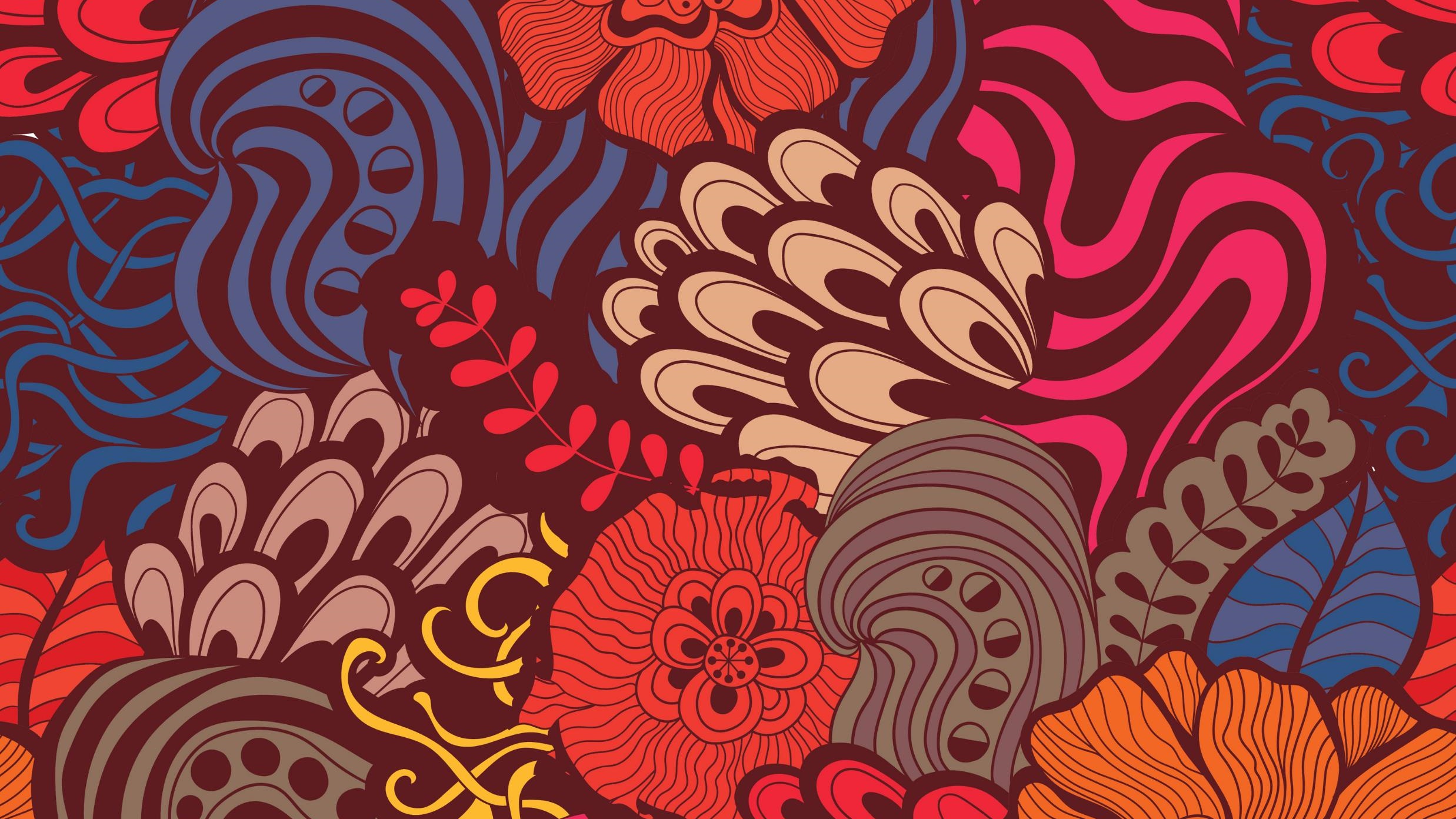 Наряду с былинным эпосом в 15 веке зарождается новый жанр – историческая песня.  В исторической песне  передавались исторические события. Сказители исполняли песни в речитативной манере. Для южных территорий характерна была более напевная манера исполнения исторических песен. Именно напевная манера позднее перерастет в лирическую протяжную песню, характерную песню русского народа. В распевной лирической песне особенно ярко проявлялась широта души русского народа. Русская песня – это синергия музыки, слова и театра. Все эти три направления проявят себя наиболее ярко к концу 19 века.                                                      .
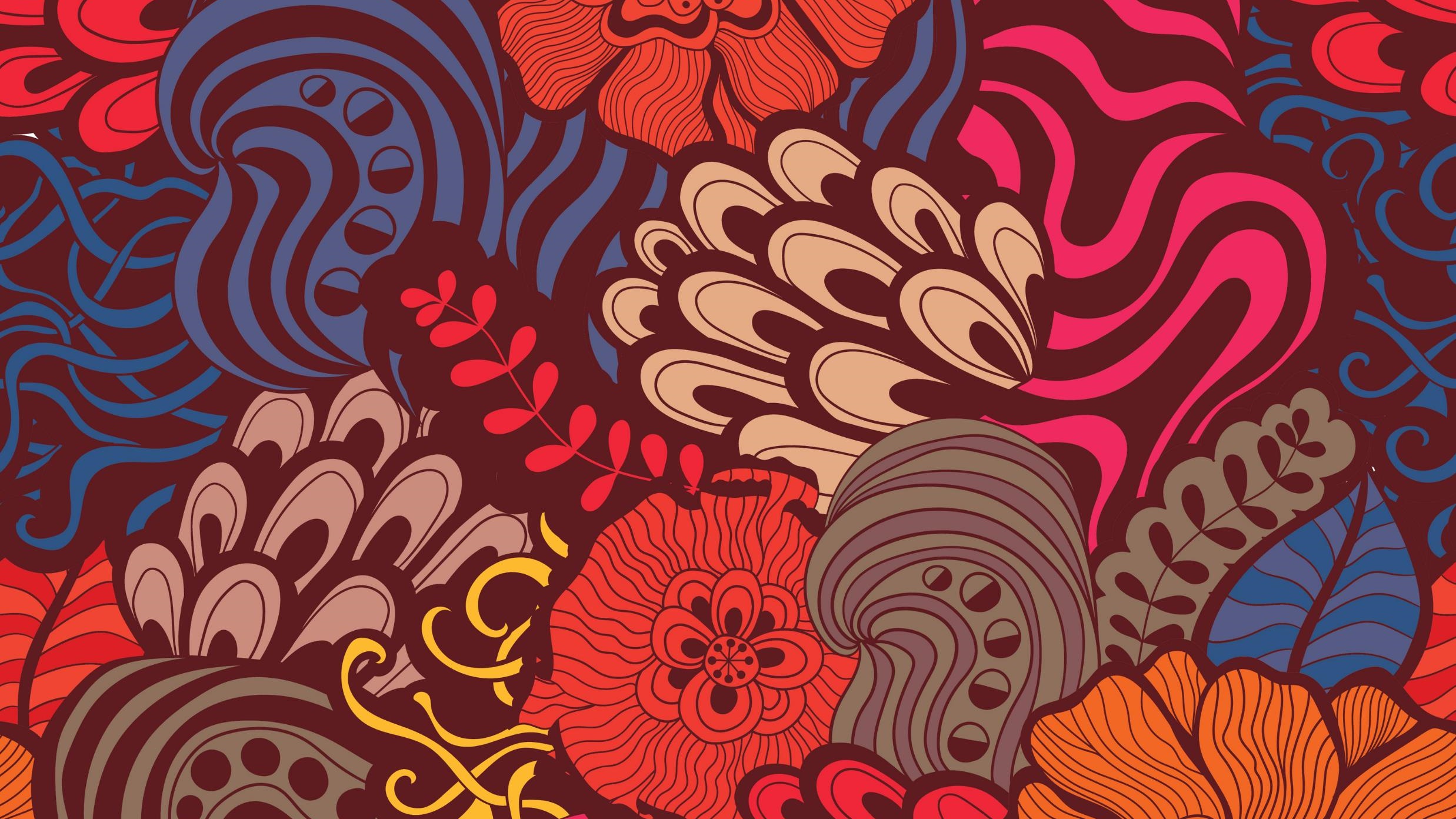 Нелишним будет отметить вклад церковного песнопения в развитие русской певческой традиции. Именно с церковным песнопением в Россию пришла академическая школа музыки.
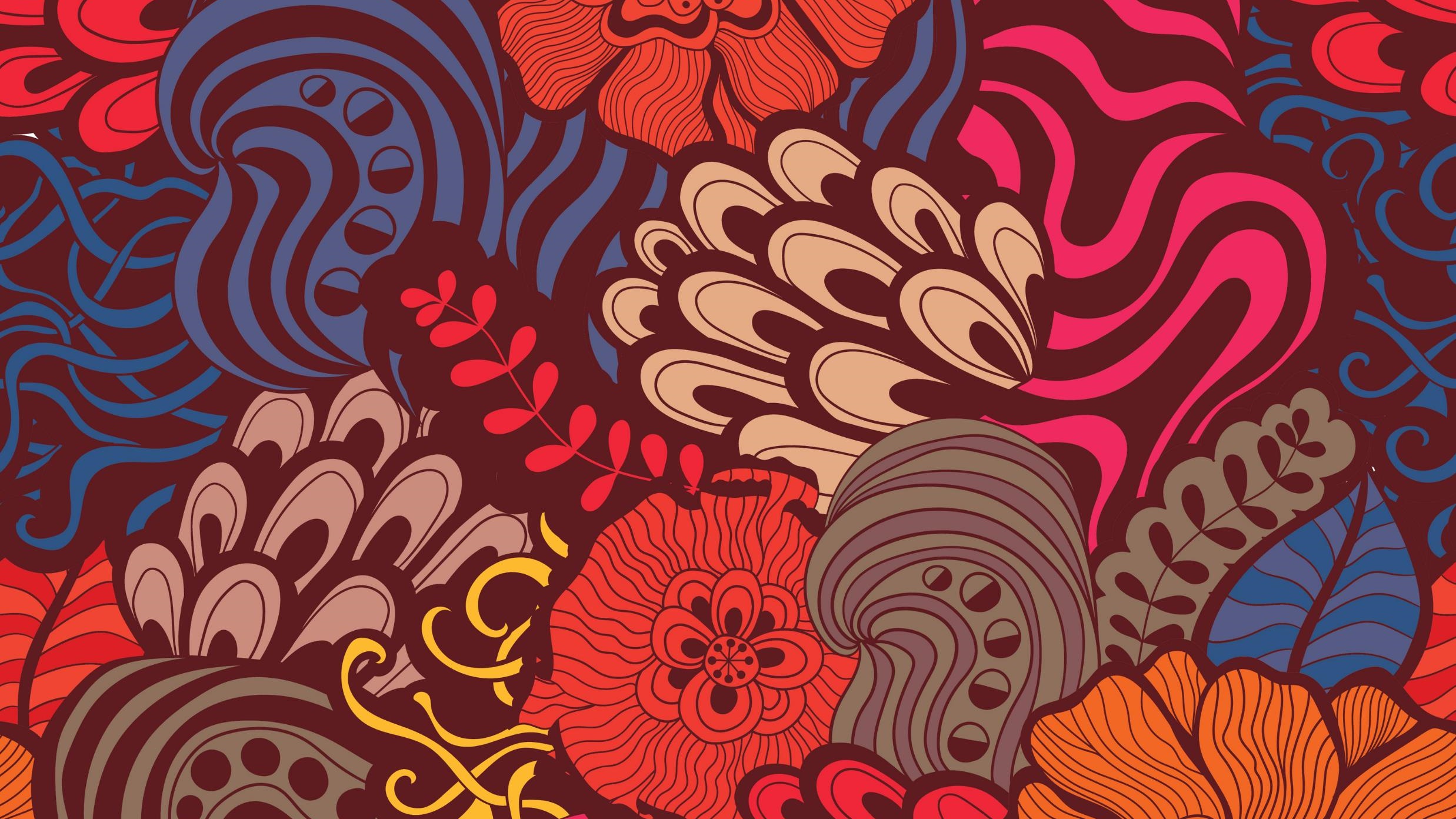 Список литературы, использованный при составлении слайдов:Александров, В.Н. (2009). История русского искусства. Минск. Харвест.Бутромеев, В.П. и др.(2007). Россия державная. Москва. Белый город.Горелов, А.А. (2015). История русской культуры. Москва. Юрайт.Забылин, М.М. (2008). Праздники, обряды и обычаи русского народа. Москва. Эксмо.Короткова, М.В. (2008). Традиции русского быта. Москва. Дрофа.Костомаров, Н. (2011). Быт и нравы русского народа. Москва. Русич.Милюков, П.Н. (2009). Энциклопедия русской православной культуры. Москва. Эксмо.Пархоменко, Т. (2010). Культура без цензуры. Москва. Книжный клуб.Покровский М.Н. (2010). Очерк истории русской культуры. Москва. URSS.Соловьев, В.(2008). Золотая книга русской культуры. Москва. Белый город.Стахорский, С. (2006). Русская культура. Москва. Дрофа.Терехова, А. и др. (2007). История русской культуры. Москва. Эксмо..